Возможности по проведению испытанийАО «НИИ «Вектор»
2
Проблематика
Для того чтобы определить, соответствие реальных технических характеристик заявленным, соответствует ли изделие требованиям нормативных правовых актов РФ, вся продукция должна проходить испытания. Основная задача испытаний заключается в экспертном исследовании потребительских качеств товаров в рамках существующих стандартов и требованиям. Цель испытаний – исключить продукцию не соответствующую стандартам из оборота, защитить интересы потребителей. Испытание продукции считается важной составляющей технического регулирования рынка. Производство при этом приобретает цивилизованный и контролируемый формат.
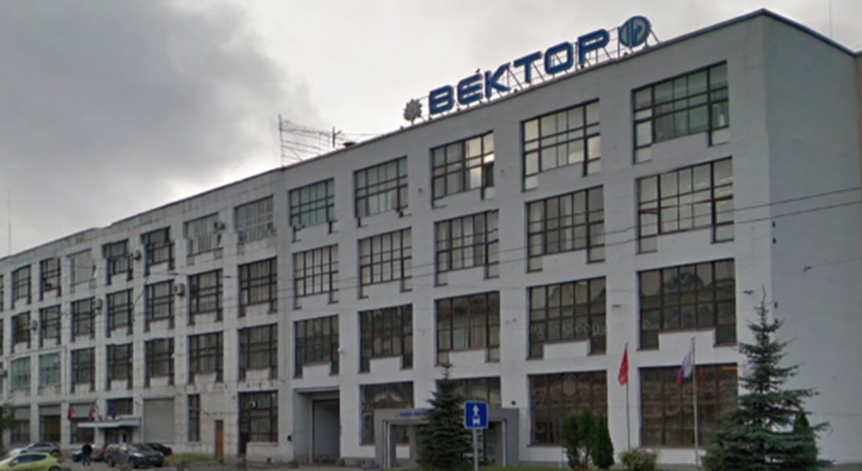 3
Решение АО «НИИ «Вектор»
Испытательный центр АО «НИИ «Вектор» имеет аккредитацию Филиала ФГБУ «46 ЦНИИ» Минобороны России и соответствует требованиям к технической компетентности, предъявляемым в руководящем документе РД В 319.02.70-08 «Аппаратура, приборы, устройства военного назначения. Требования к испытательным подразделениям и порядок их аттестации» (включая ГОСТ ИСО/МЭК 17025-2009 «Общие требования к компетентности испытательных и калибровочных лабораторий) и аттестован в качестве испытательного подразделения.
	Основная задача ИЦ – проведение полного цикла испытаний и проверка работоспособности испытываемых изделий в реальных условиях на соответствие стандартам и требованиям.
	Испытательный центр АО «НИИ «Вектор» располагает современной стендово – испытательной и измерительной базой, позволяющей проводить все виды испытаний.
4
Участок климатических испытаний
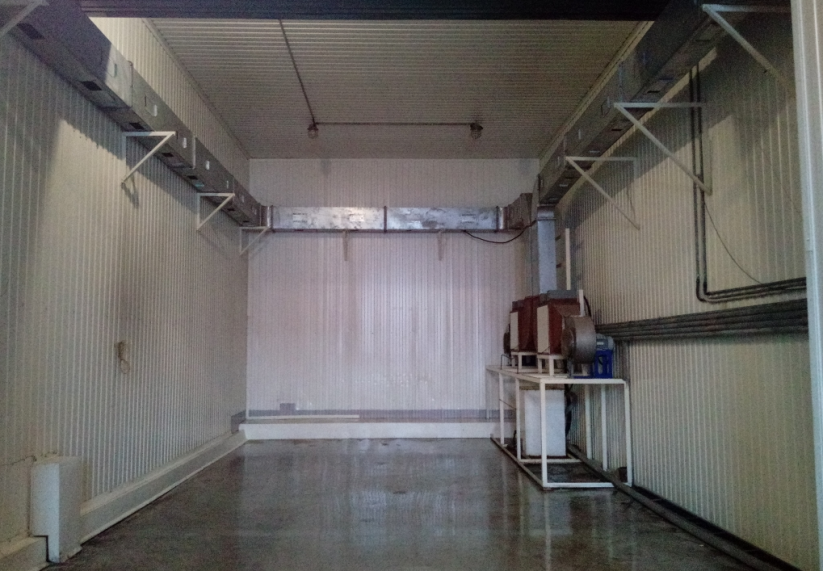 Виды испытаний:
повышенная температура среды;
пониженная температура среды;
изменение температуры среды;
повышенная влажность воздуха;
атмосферные конденсированные и выпадающие;
осадки (роса, иней, дождь);
атмосферное пониженное давление;
воздействие соляного (морского) тумана;
испытания крупногабаритной техники массой до 40 т. *
Диапазоны характеристик воздействующих факторов:
от – 70ºС до +180ºС
98% (от + 25 ºС до + 55 ºС)
от 5 до 10 мм/мин
до 90 мм рт. ст.
*от + 40 ºС до + 60 ºС, 93±3 % при + 40 ºС
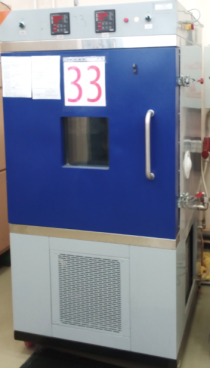 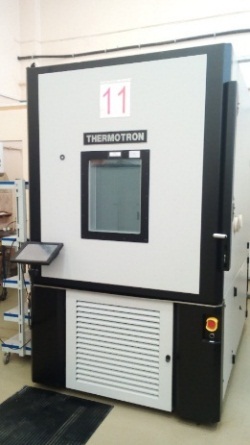 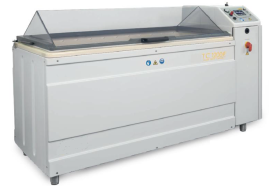 5
Перечень оборудования для проведения климатических испытаний
6
Участок вибрационных испытаний
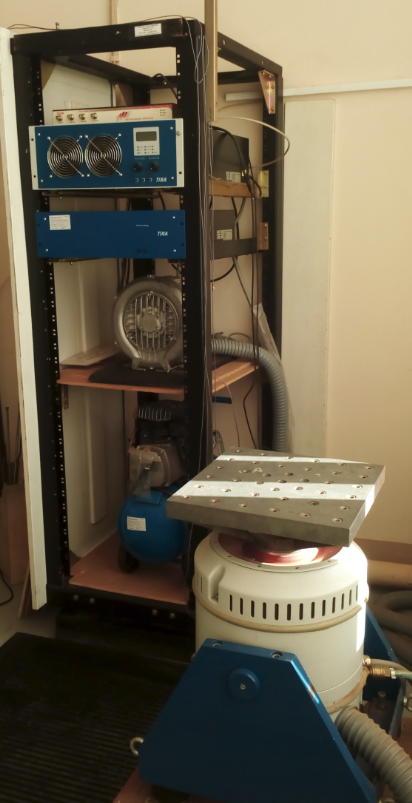 Виды испытаний:
технологическая вибрация;
вибропрочность;
виброустойчивость.
Диапазоны характеристик воздействующих факторов:
от 5 до 7000 Гц; 
до 88,6 g
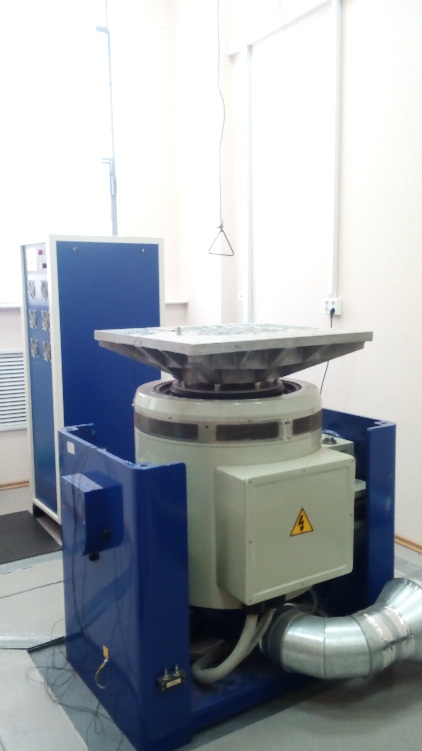 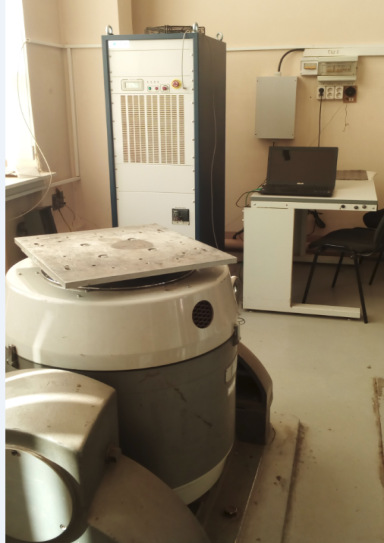 7
Перечень испытательного оборудования участка вибрационных испытаний
8
Участок ударных испытаний
Виды испытаний:
ударопрочность;
удароустойчивость. 
Диапазоны характеристик воздействующих факторов: 
до 500 g.
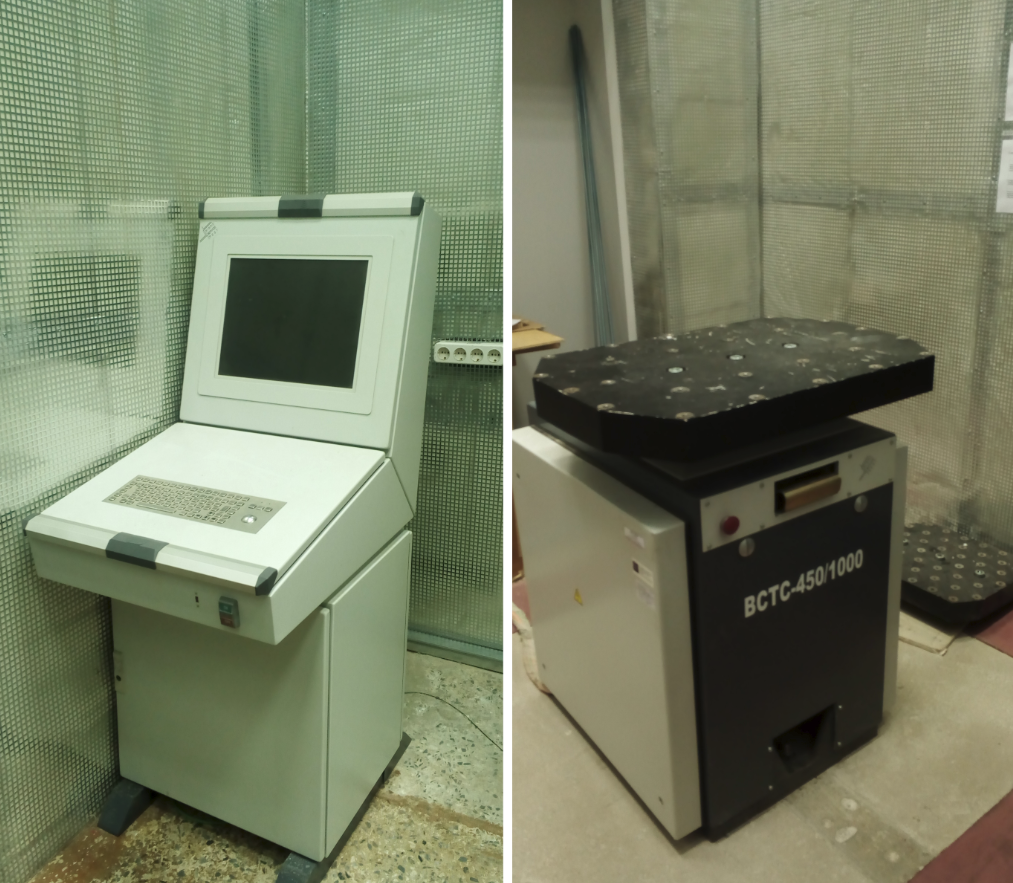 9
Перечень испытательного оборудования участка ударных испытаний
10
Участок электрических испытаний
Виды испытаний:
испытания на электрическую прочность в нормальных условиях;
испытания на электрическую прочность при повышенной влажности;
испытания на электрическую прочностьпри воздействии вибрации;
измерения сопротивления изоляции.
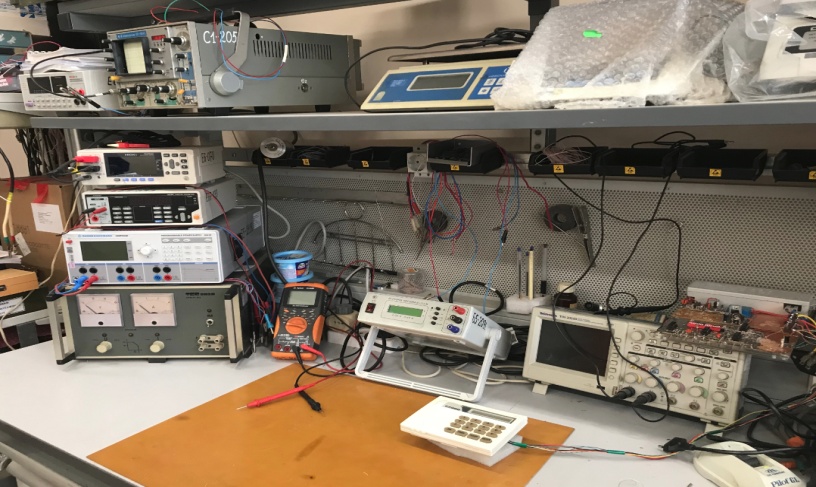 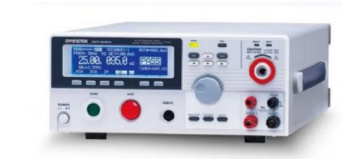 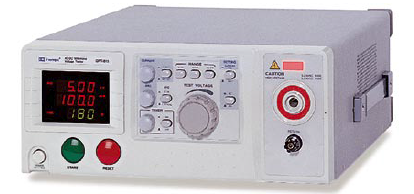 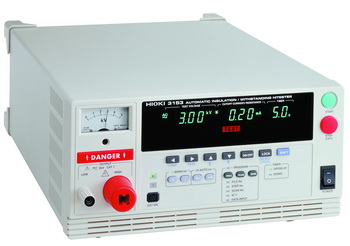 11
Перечень испытательного оборудования участка ударных испытаний
GPT-79803
GPT-815
12
Перечень испытательного оборудования участка ударных испытаний
HIOKI 3153
13
Дополнительные услуги испытательного центра
Составление программ и методик испытаний изделий на соответствие требованиям стойкости к воздействию климатических и механических факторов  в соответствии ГОСТ РВ 20.57.305-98, ГОСТ РВ 20.57.306-98.
Составление программ и методик испытаний изделий на надежность в соответствии с ГОСТ РВ 20.39.303-98, ГОСТ РВ 20.57.304-98, ГОСТ РВ 0027-009-2008, в том числе: 
планы испытаний для контроля средней наработки на отказ (ГОСТ Р 27.4.02-2005);  
планы испытаний для контроля вероятности безотказной работы  (ГОСТ Р 27.403-2009);
планы испытаний для контроля коэффициента готовности (ГОСТ Р 27.404-2009).
Проведение и оформления расчетов надежности.
Обоснование (расчет) запасов в комплектах ЗИП.
14
Преимущества испытательного центра
полнота;
своевременность;
объективность;
точность проводимых испытаний;
наличие аккредитации Минобороны России о соответствии требованиям, предъявляемым к технической компетентности и независимости;
достоверность результатов и выводов.
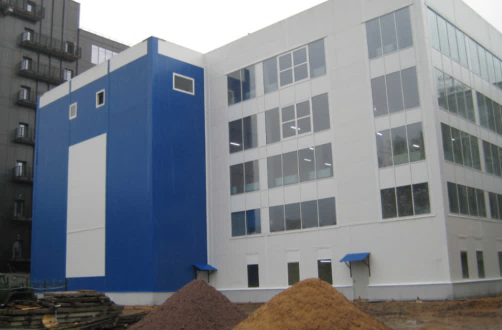 15
Политика АО «НИИ «Вектор» в области качества
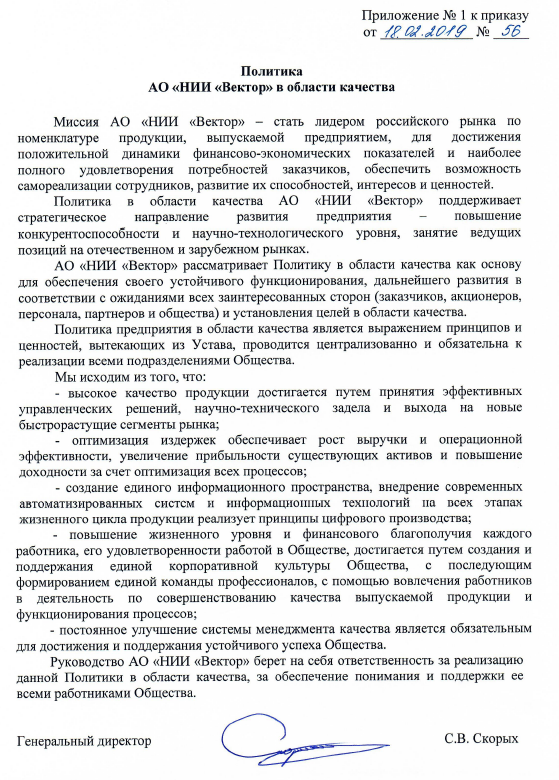 16
Испытательный полигон АО «НИИ «Вектор»
Для осуществления успешных разработок  средств, комплексов и систем радио- и радиотехнического мониторинга электромагнитных излучений в широком диапазоне частот требуется физическое моделирование процессов передачи, приема и обработки радиосигналов с учетом реальной электромагнитной обстановки, что невозможно осуществить в условиях ограниченного пространства лабораторного корпуса и территории предприятия в городе. Для решения этого круга задач АО «НИИ «Вектор» располагает собственным испытательным полигоном.
17
Возможности испытательного полигона АО «НИИ «Вектор»
Наличие специальной обособленной территории  создает возможность для развертывания на испытательном полигоне стендов для исследований и разработки аппаратно-программных средств радиомониторинга на практически всем используемом диапазоне частот.
На территории испытательного полигона имеются испытательные площадки, обеспеченные всей необходимой инженерной инфраструктурой.
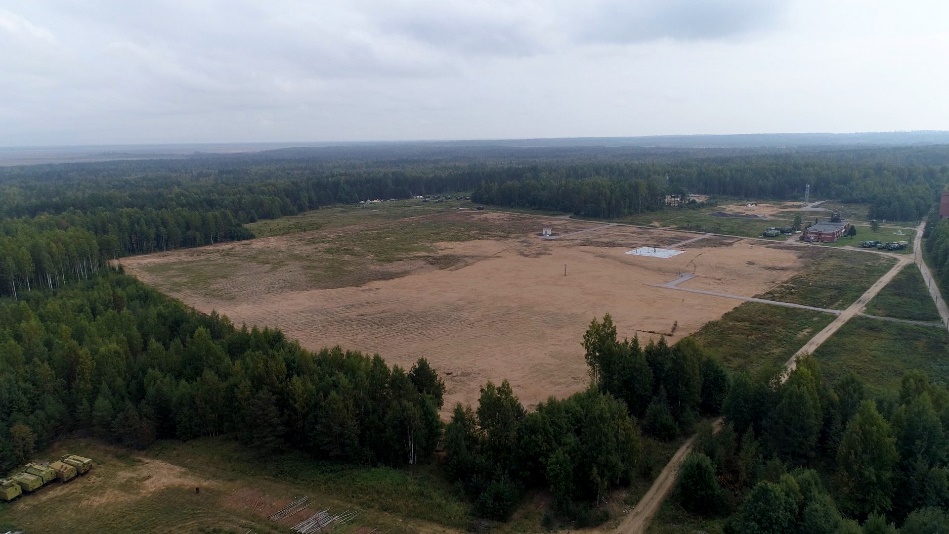 Отдельно следует выделить:
- испытательную площадку имитирующую водную поверхность размером 300х300м, покрытую металлической ортогональной сетью с ячейкой 1 х 1м  с дистанционно управляемым опорно-поворотным устройством г/п 250 кг для размещения антенно-фидерных систем;
- поворотную платформу с дистанционным управлением грузоподъемностью 25 т для испытания оборудования, устанавливаемого на колесной и гусеничной технике;
- деревянные и металлические вышки высотой 15-26 м для размещения оборудования, обеспеченные всей необходимой инженерной инфраструктурой.
18
Преимущества испытательного полигона АО «НИИ «Вектор»
Преимуществом служит наличие больших, отдаленных от жилья открытых пространств без отражающих и искажающих электромагнитные поля построек, что способствует проведению исследований, измерений и испытаний антенно-фидерных систем в условиях реальных наводок и отражений. 
	Возможность развертывания стендов для исследований и разработки аппаратно-программных средств радиомониторинга.
	На территории испытательного полигона имеются различные испытательные площадки, обеспеченные всей необходимой инженерной инфраструктурой.
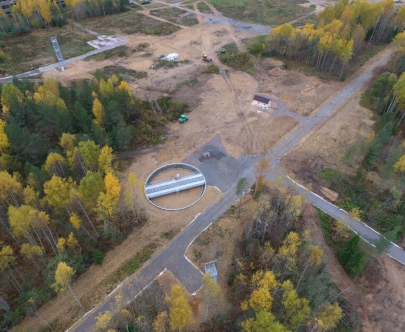 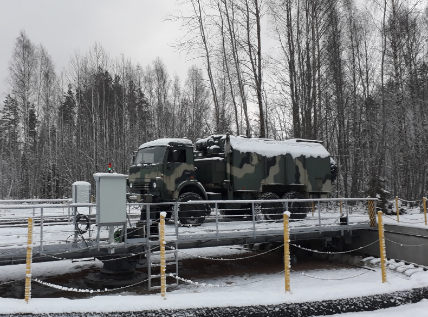 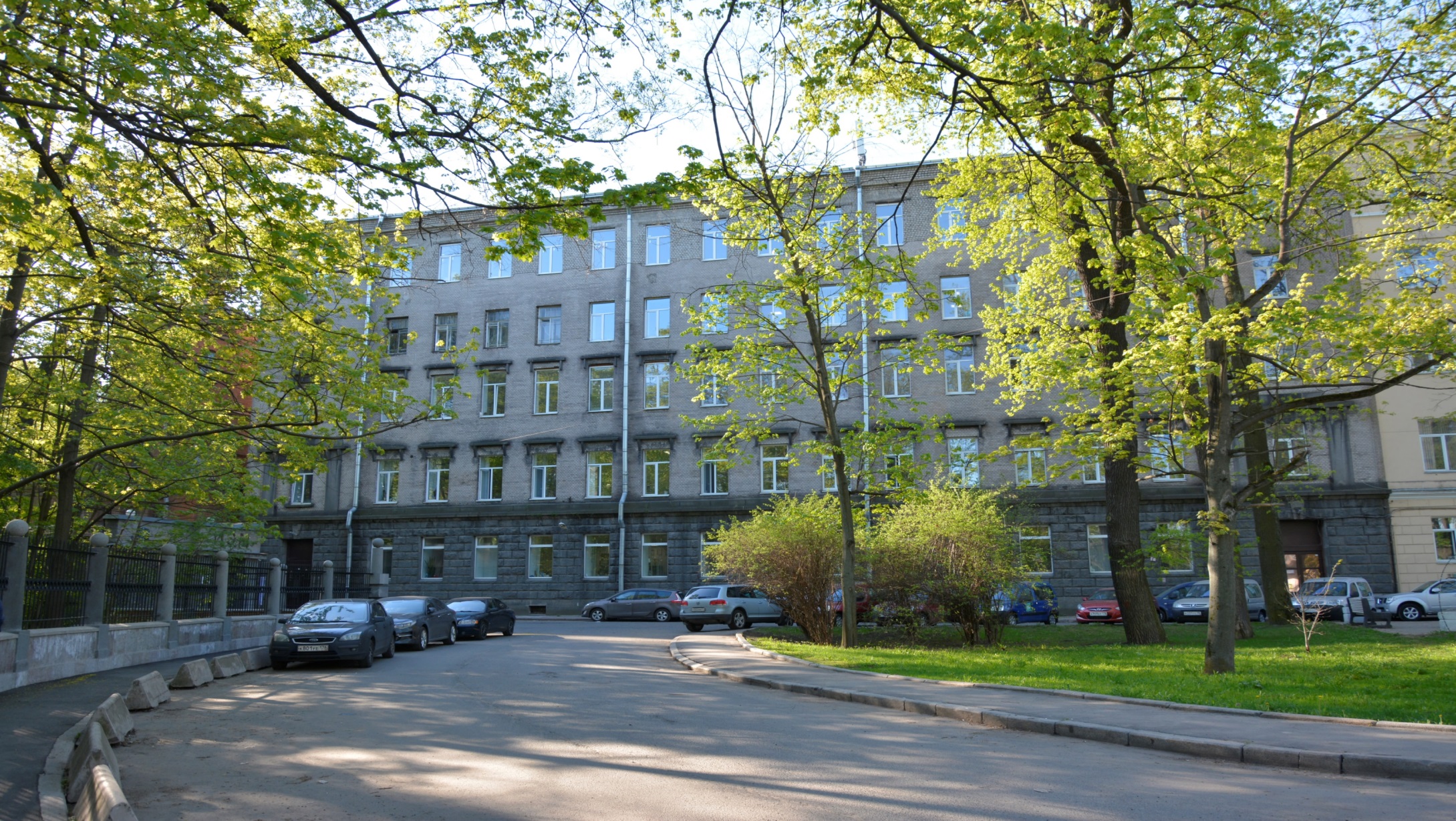 Юридический адрес:
ул. Академика Павлова, д.14а, г. Санкт-Петербург, 197376
Физический адрес основного офиса:
ул. Кантемировская, д. 10, г. Санкт-Петербург, 197342
тел./факс: +7 (812) 591-72-74, тел.: +7 (812) 295-10-97
E-mail: nii@nii-vektor.ru , URL: http://www.nii-vektor.ru
ИНН 7813491943   КПП 783450001
ОГРН 1117847020400 ОКПО 07525192
р/c 40702810605000000145
Филиал АО АКБ "НОВИКОМБАНК" в г. С – Петербурге
Кор. счет № 30101810400000000902
БИК 044030902